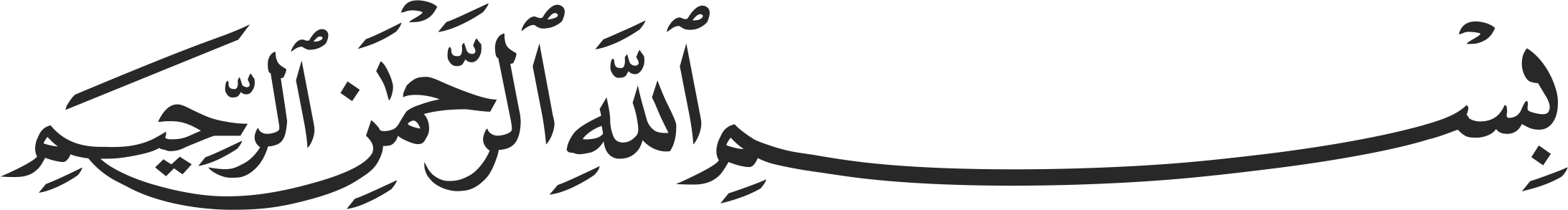 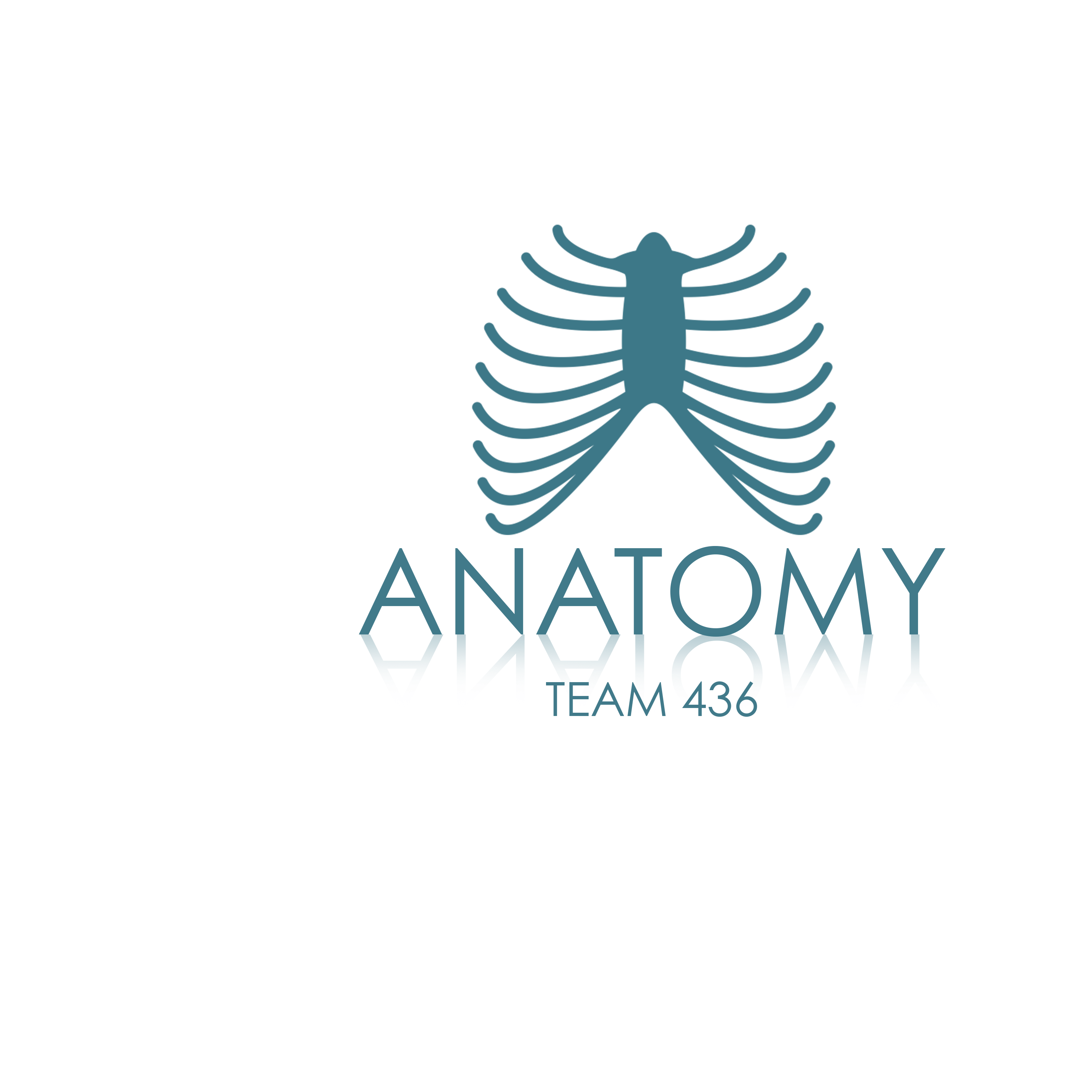 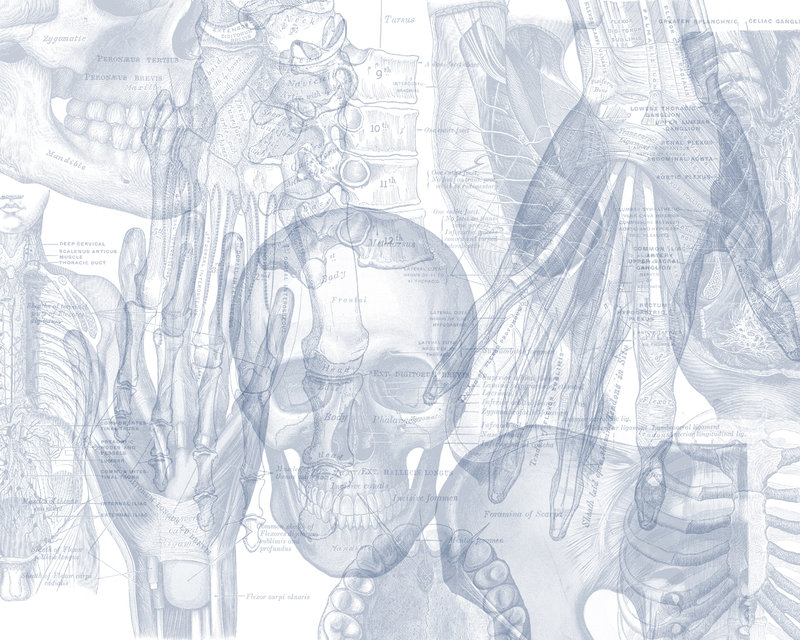 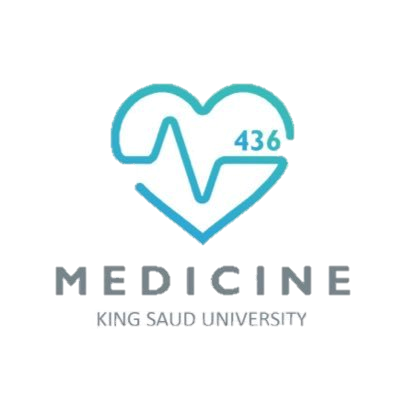 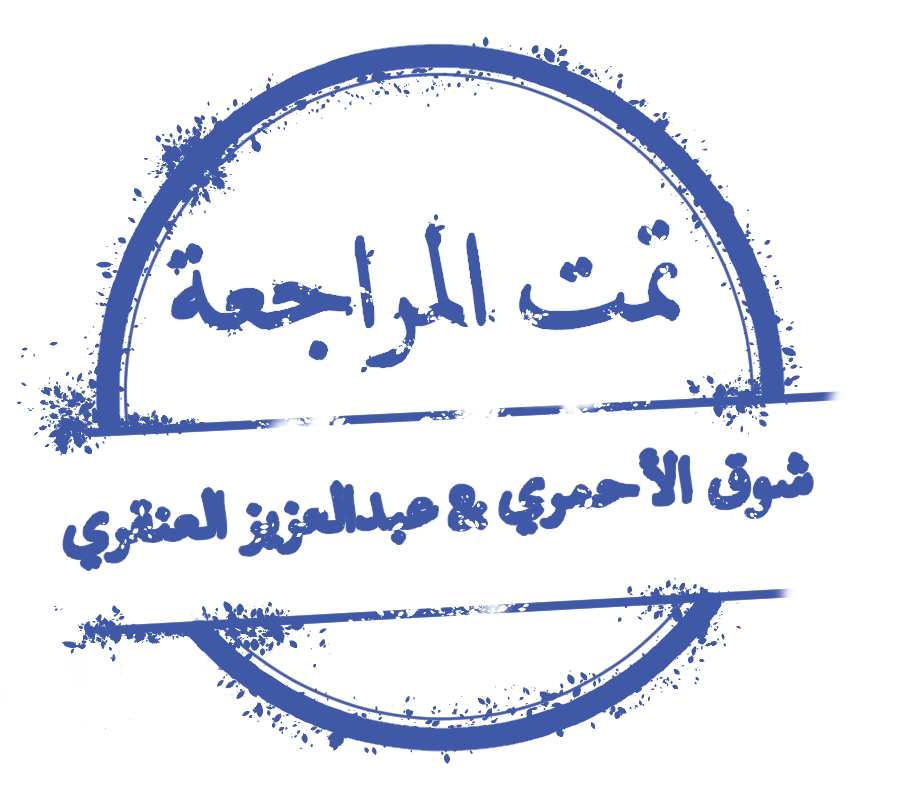 Color Code
Important 
Doctors Notes
Notes/Extra explanation
Anatomy of Cerebellum and Relevant Connections
Please view our Editing File before studying this lecture to check for any changes.
Objectives
At the end of the lecture, students should:
Describe the External features of the cerebellum (lobes, fissures).
Describe briefly the Internal structure of the cerebellum.
List the name of Cerebellar Nuclei.
Relate  the Anatomical to the Functional Subdivisions of the cerebellum.
Describe the Important connections of each subdivision.
Describe briefly the Main Effects in case of lesion of the cerebellum.
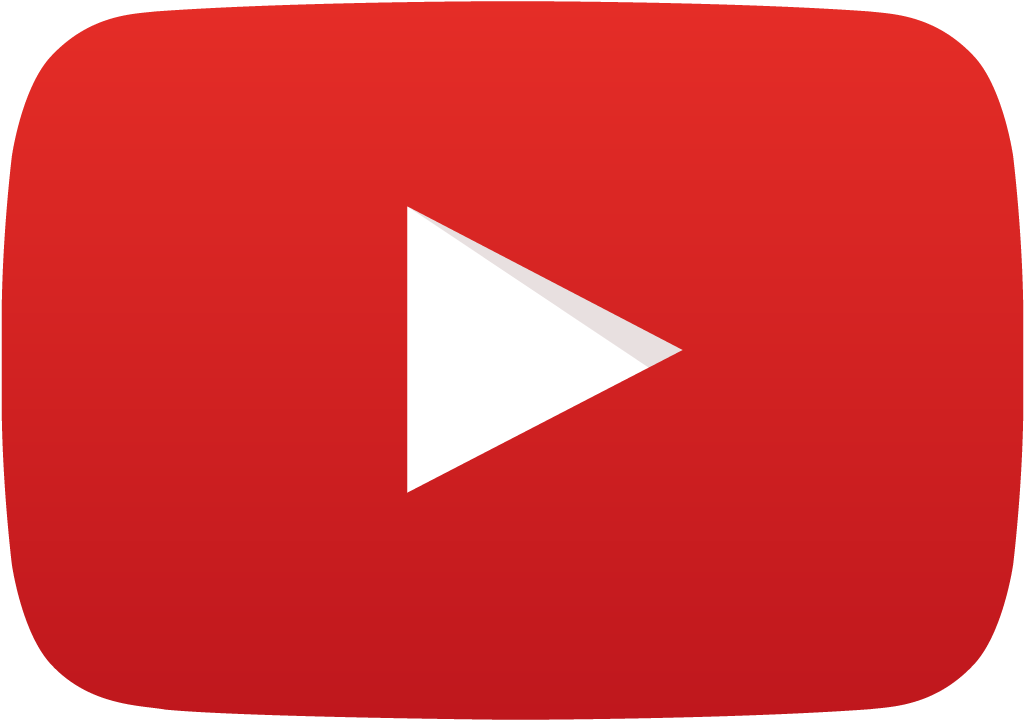 Cerebellum
Playlist
Origin: from Hindbrain.
Position: lies behind Pons & Medulla Separated from them by Fourth ventricle.
Connections: to the brainstem by Inferior, Middle & Superior Cerebellar Peduncles.
(midbrain)
(pons)
(medulla)
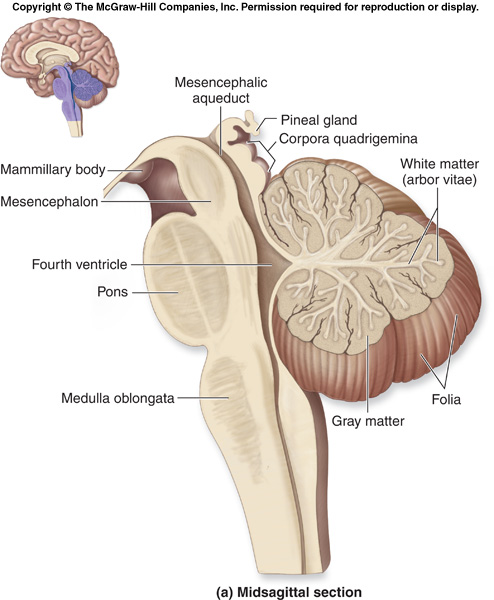 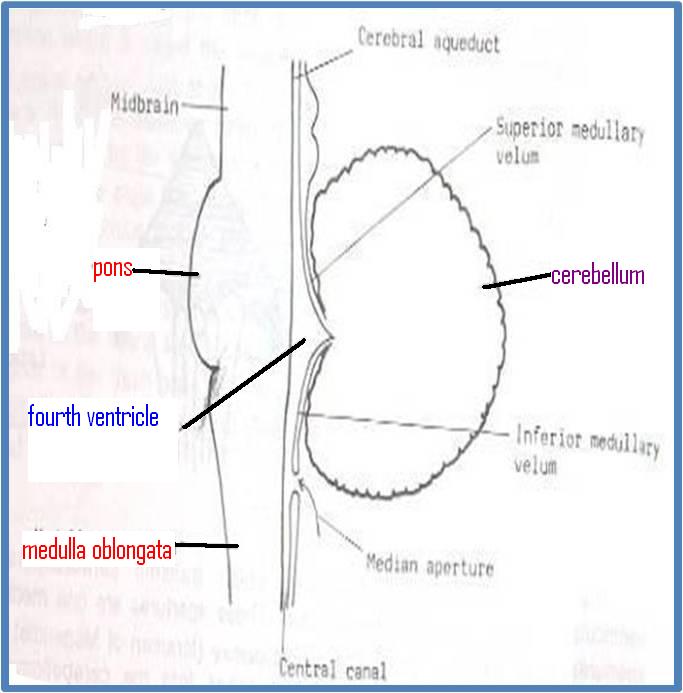 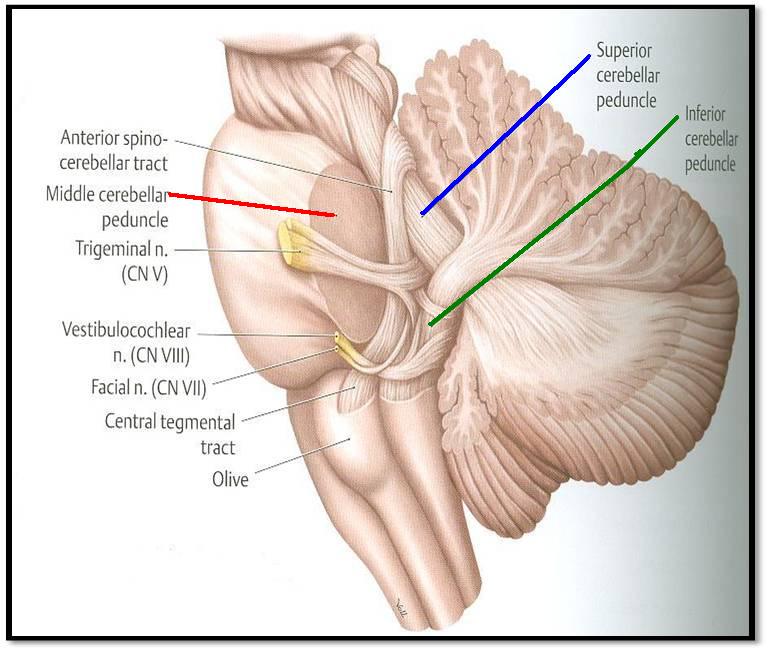 Extra
CerebellumExternal Features
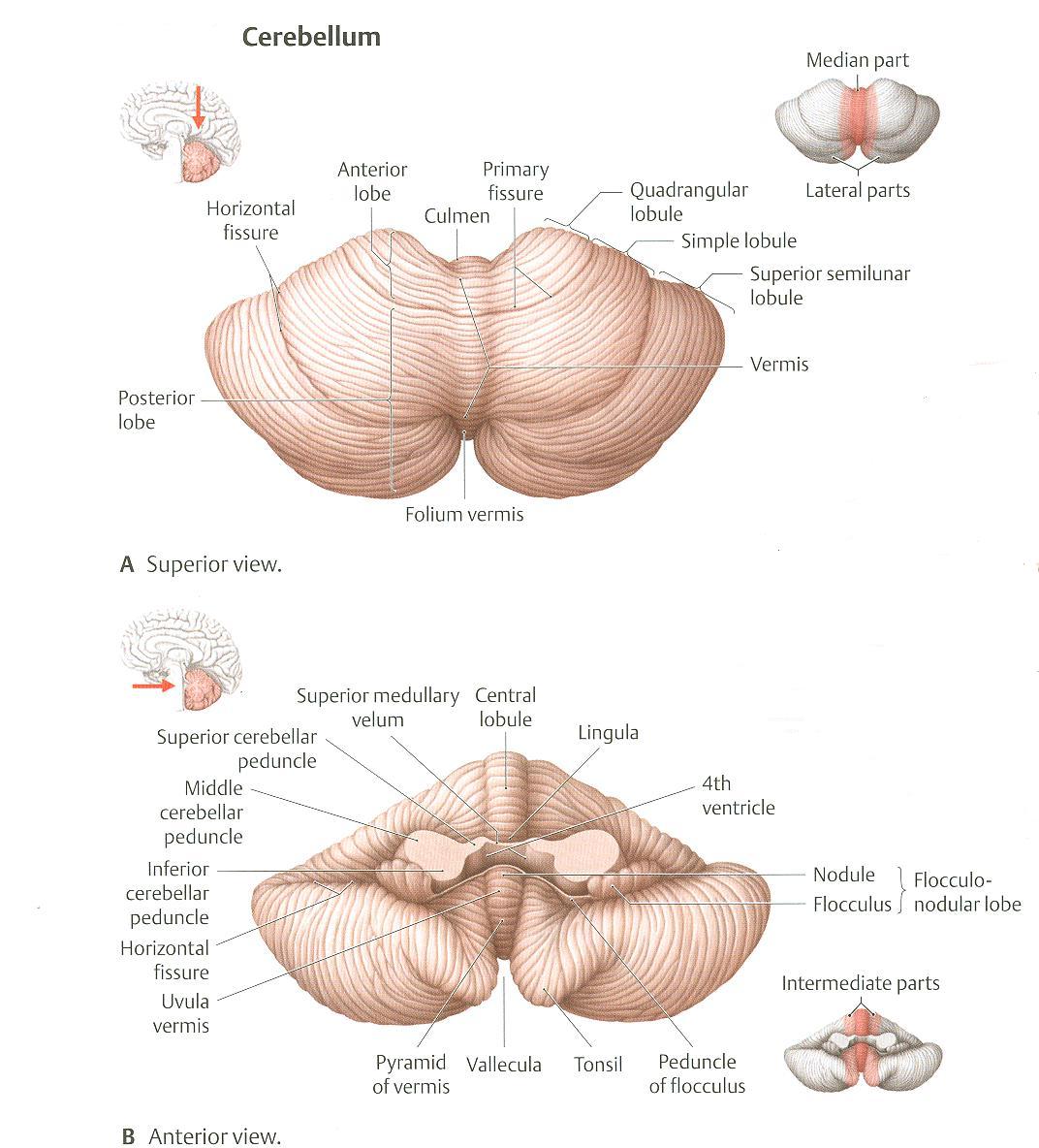 It consists of two Cerebellar Hemispheres joined in midline by the Vermis.
Its surface is highly convoluted forming Folia (like gyri), separated  by Fissures (like sulci).
Anatomical Subdivision
Anterior lobe: in front of primary fissure, on the superior surface.
Posterior (middle) lobe: behind primary fissure (Between Primary & Secondary/posterolateral fissures).
Flocculonodular lobe: in front of secondary (Posterolateral) fissure, on the inferior surface .
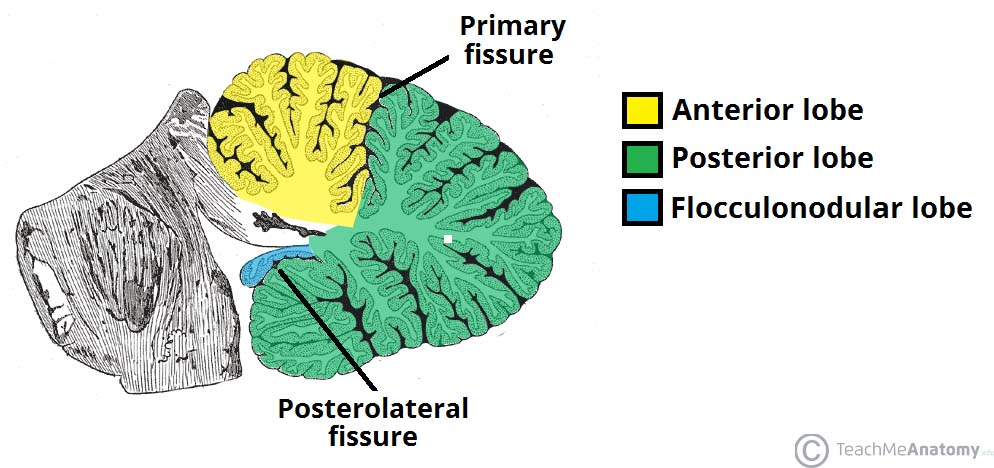 Extra
CerebellumAnatomical Subdivision
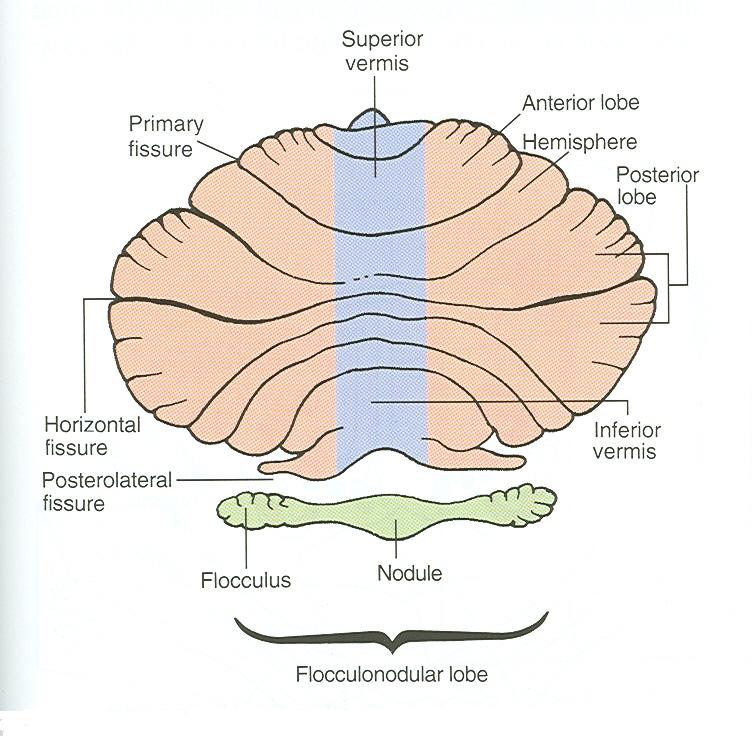 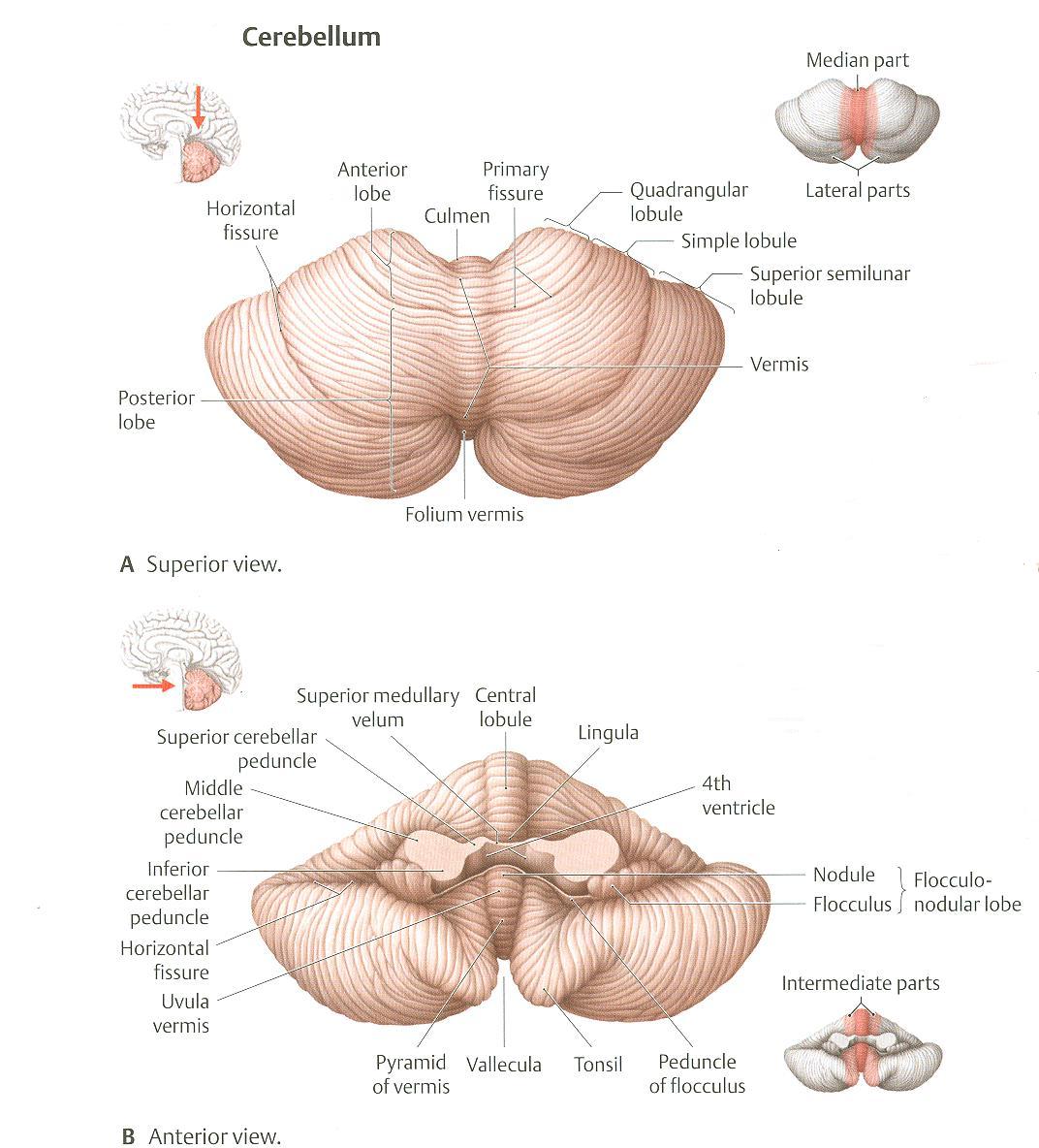 Primary Fissure
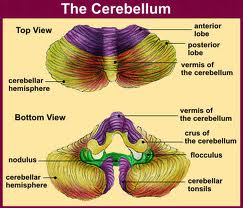 Superior Surface
Posterolateral = Secondary Fissure
Anterroinferior Surface
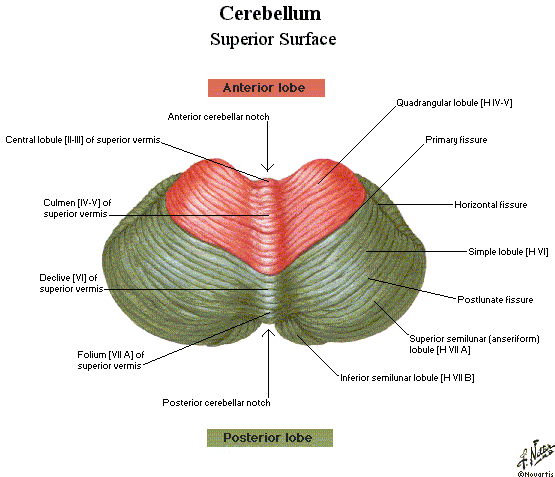 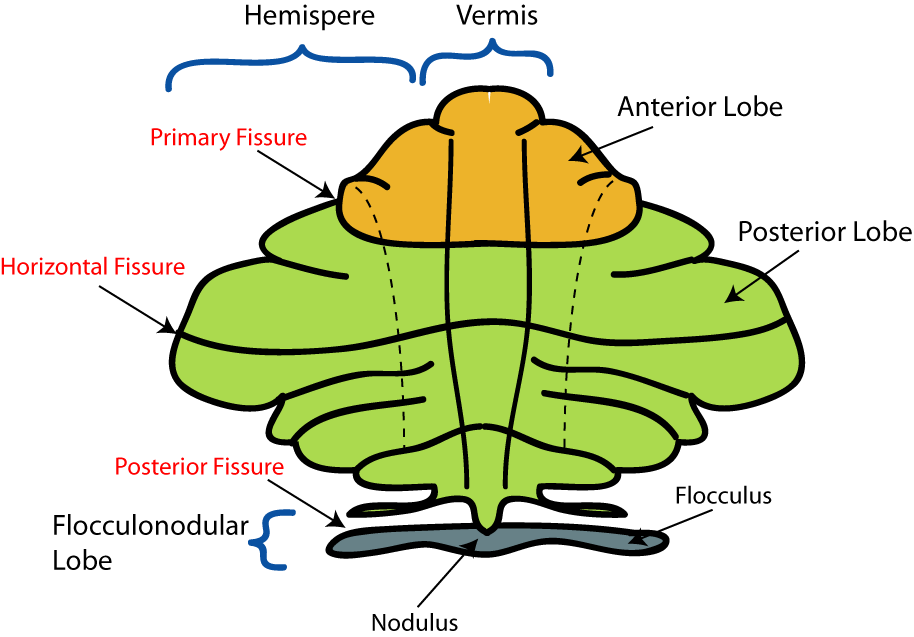 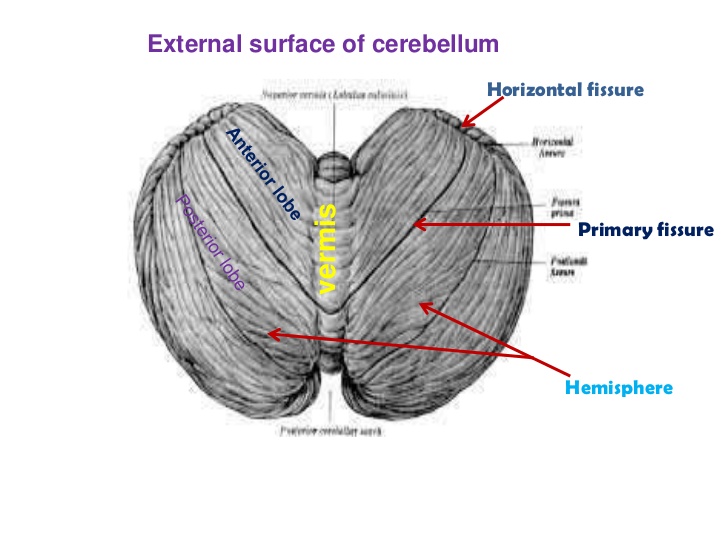 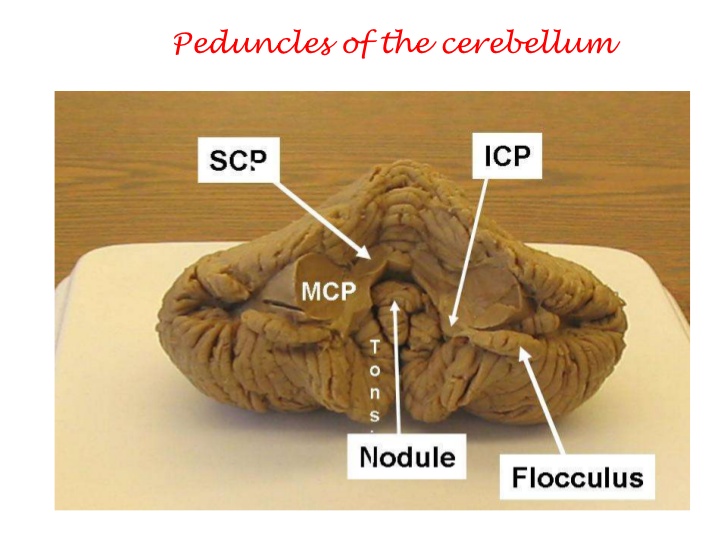 CerebellumConstituents (Internal Structure and Nuclei of Cerebellum)
Inner white matter: cerebellar medulla
Outer grey matter: cerebellar cortex
Deeply seated nuclei in white matter:                    from medial to lateral:
Fastigial nucleus: smallest one
Globose nucleus.
Emboliform nucleus.
Dentate nucleus: largest one.
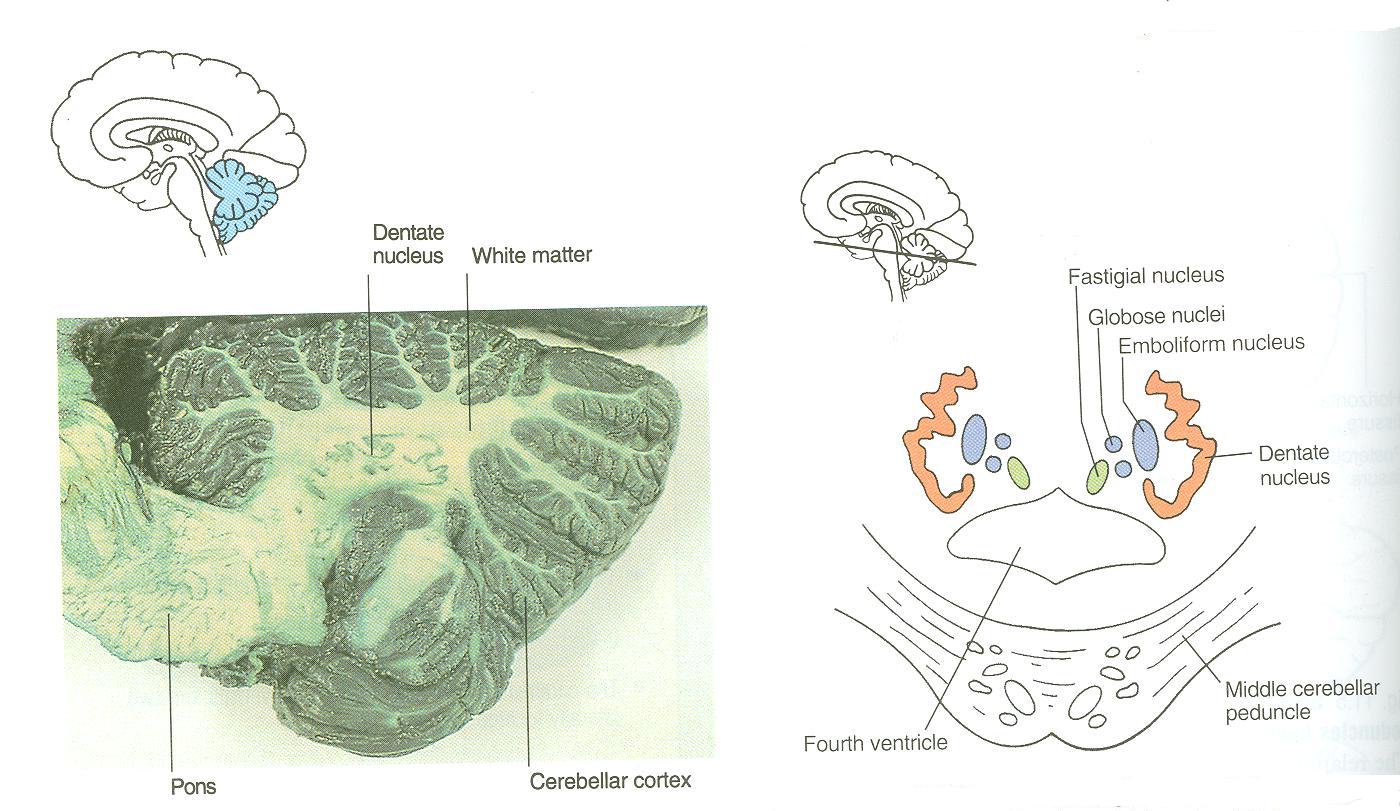 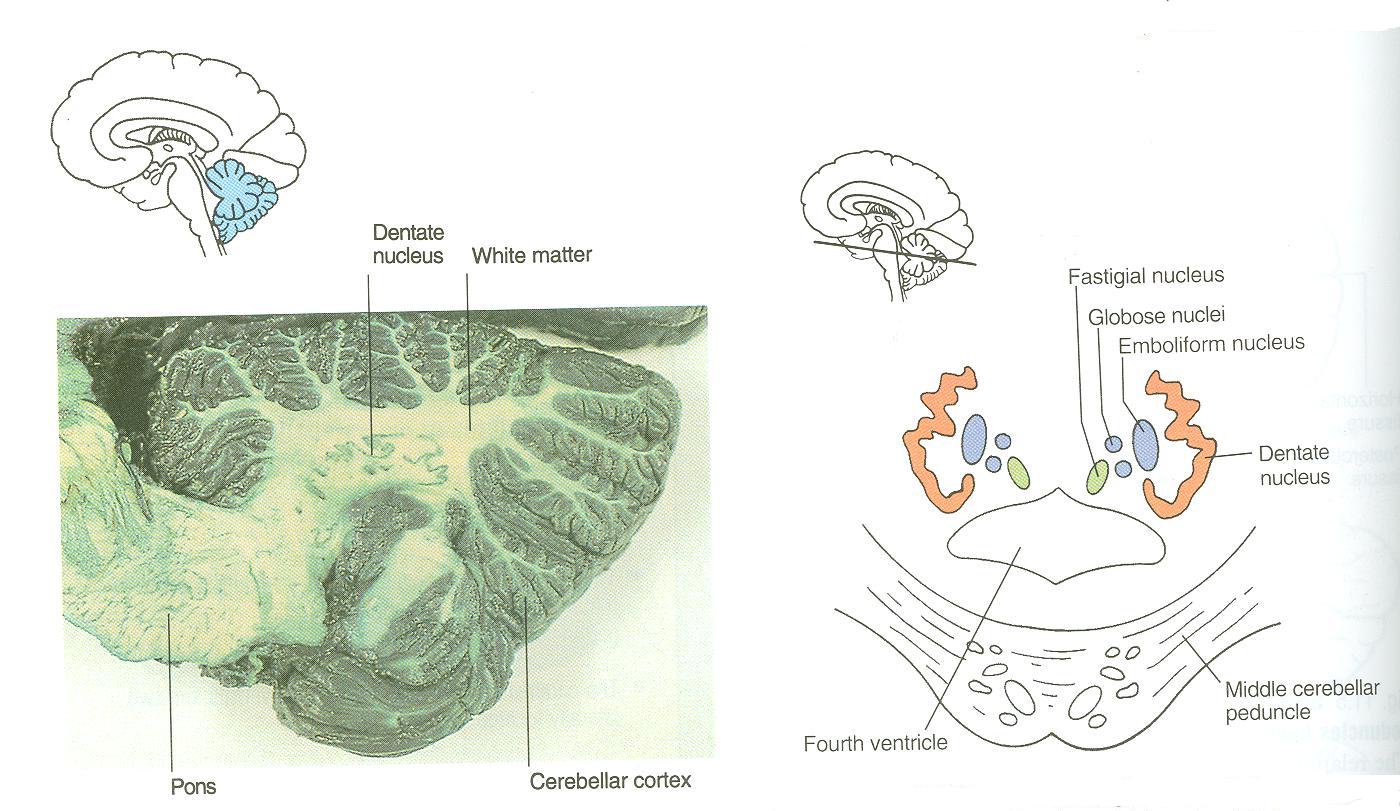 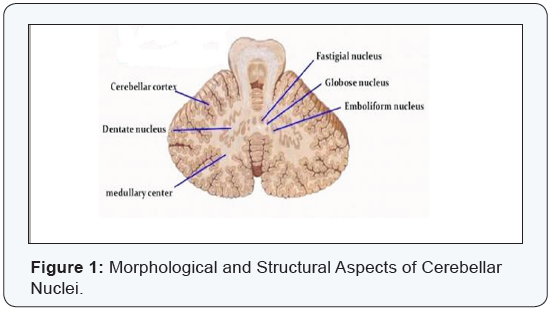 Extra
CerebellumCerebellar Cortex
The cerebellar cortex is divided into 3 layers:
Outer molecular layer
Inner granular layer
Intermediate Purkinje cell layer
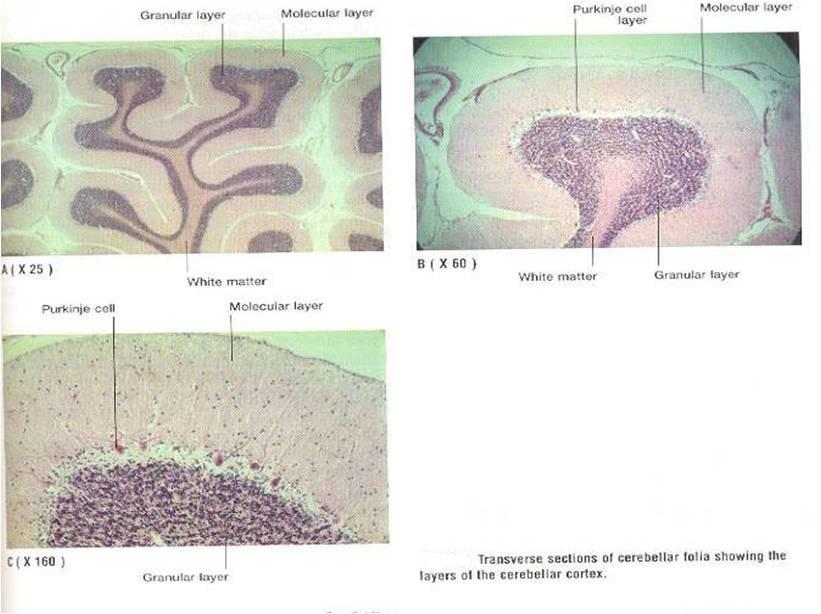 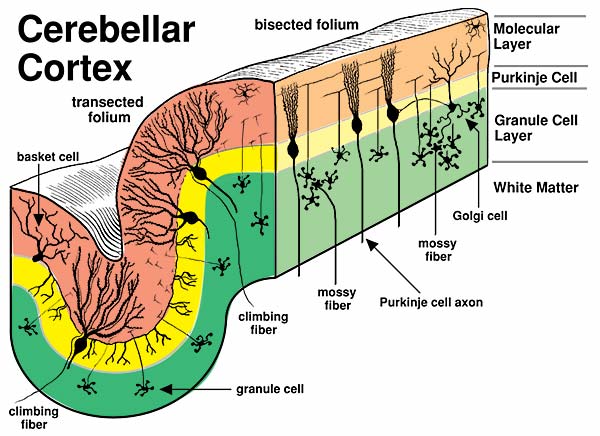 Extra
CerebellumCerebellar Medulla
Climbing fibres: 
from inferior olivary nucleus, relay to purkinje cells
Afferent fibers: 
Fibers coming into the cerebellum They are of two types: 
mossy and climbing
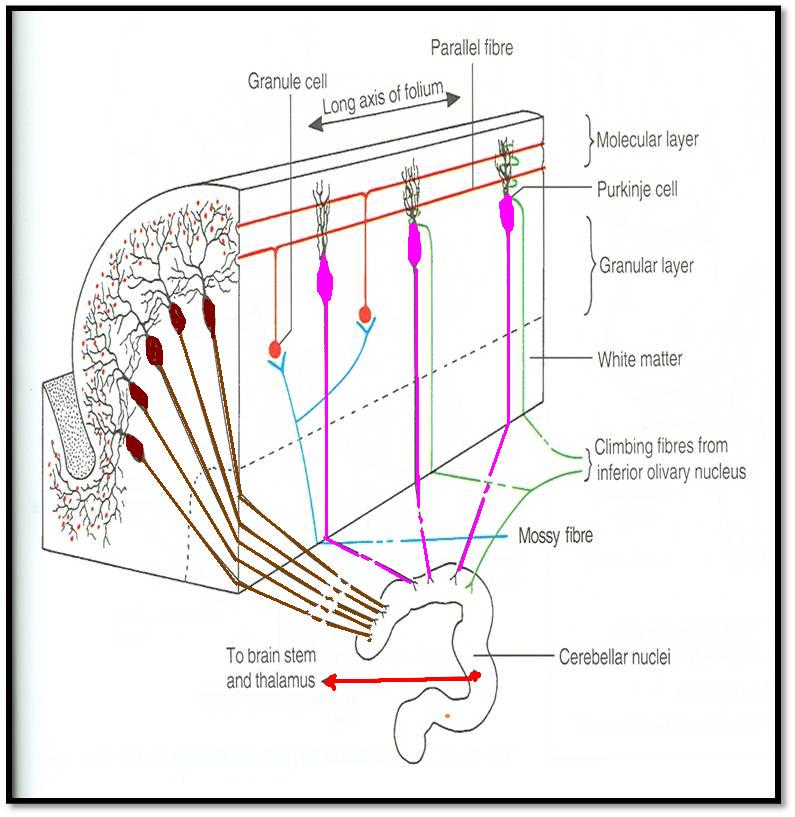 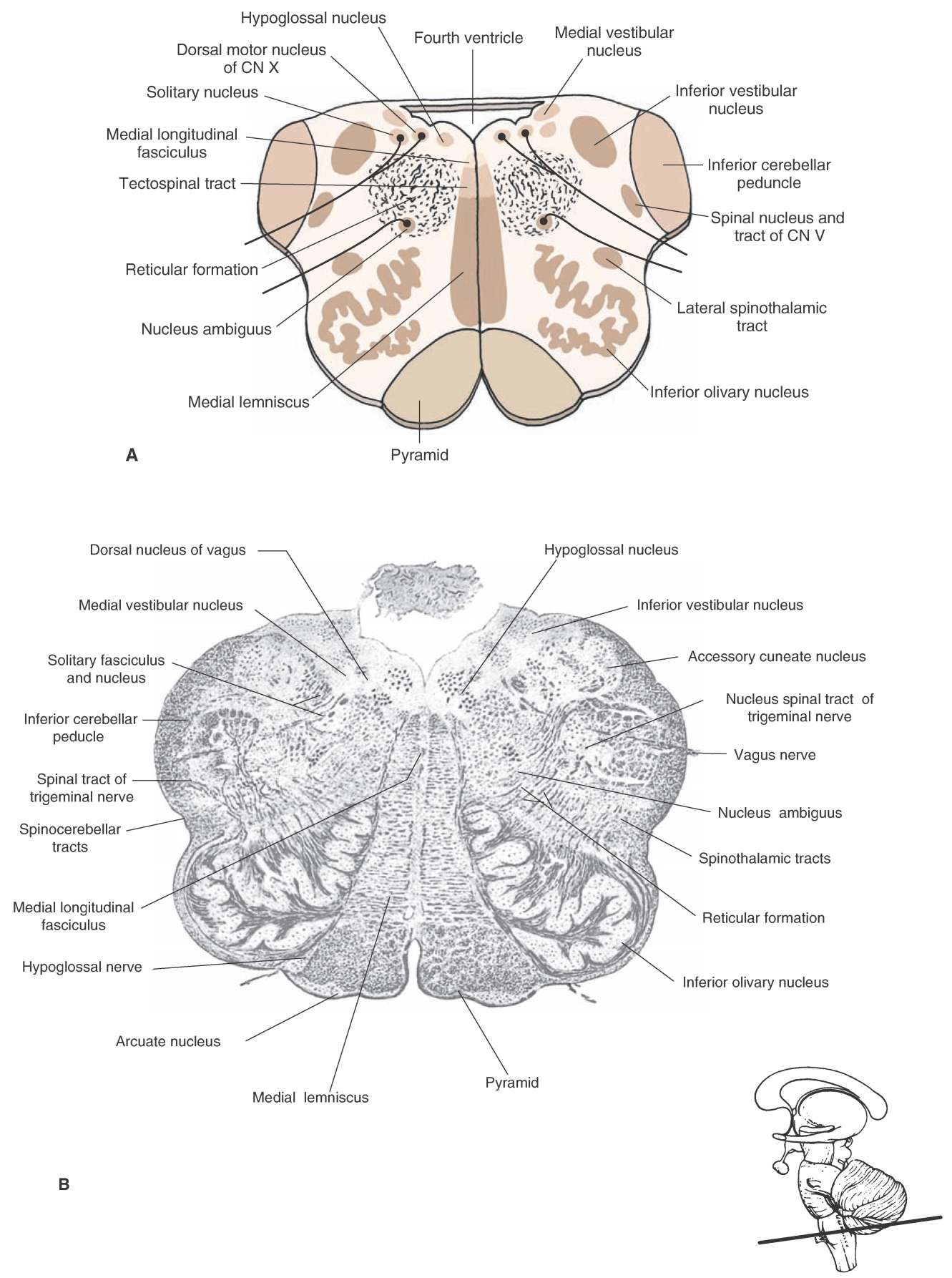 Mossy fibres: rest of fibres:
From vestibular nuclei
From spinal cord
From pons
They relay to granule cells which in turn relay to purkinje cells.
Finally all afferent fibers passing through the medulla relay to purkinje cells in the cortex.
Extra
CerebellumCerebellar Medulla
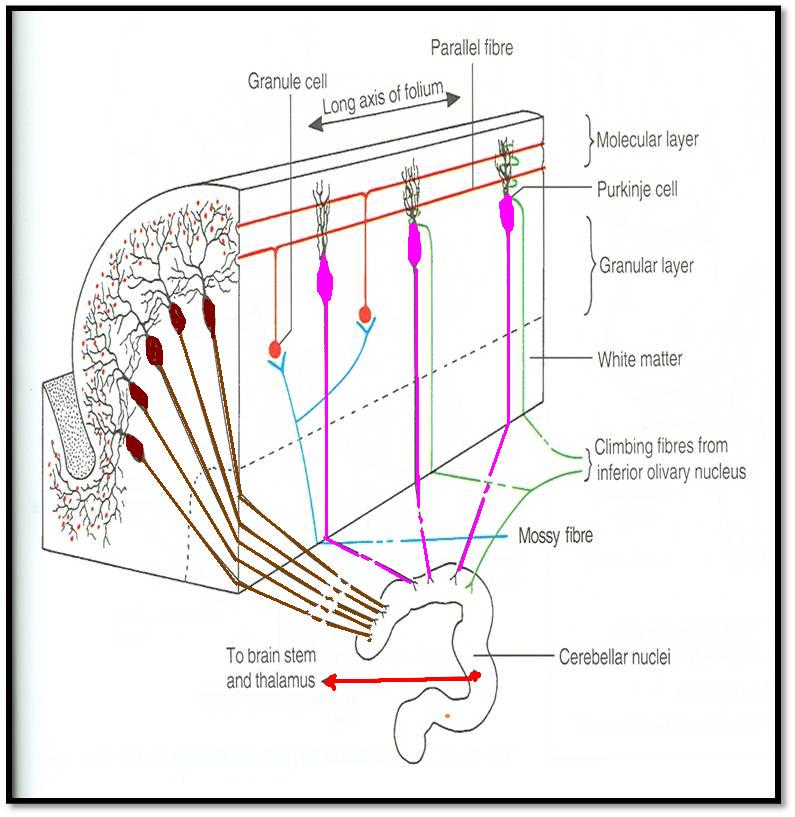 Axons of Purkinje Cells are the only axons to leave the cortex to medulla:
The great majority of axons do not leave cerebellum & end in deep cerebellar nuclei, specially Dentate nucleus.
 Some of axons leave cerebellum as efferent fibres.
Dendato-rubro-thalamic
Efferent Fibres:
Most of efferent fibres are axons of deep cerebellar nuclei.
Main Efferents go to:
Vestibular nuclei (cerebello-vestibular tract).
Red nucleus (Dendato-rubro-thalamic tract).
Ventral lateral nucleus of thalamus (Dendato-thalamic).
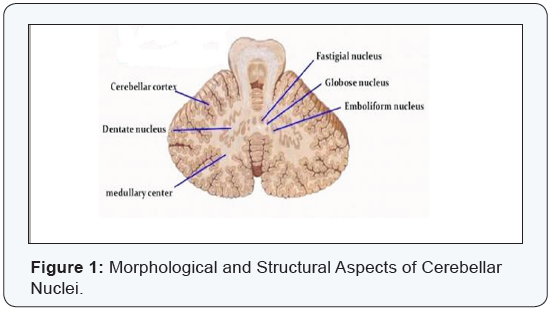 Extra
CerebellumFunctional Subdivisions
Cerebellum is divided according to function into 3 parts:
Archicerebellum
Paleocerebellum
Neocerebellum
Cerebral Part of cerebellum: 
Rest of Cerebellum.
Vestibular Part of cerebellum: Flocculonodular lobe.
Spinal Part of cerebellum: 
Vermis & Paravermis
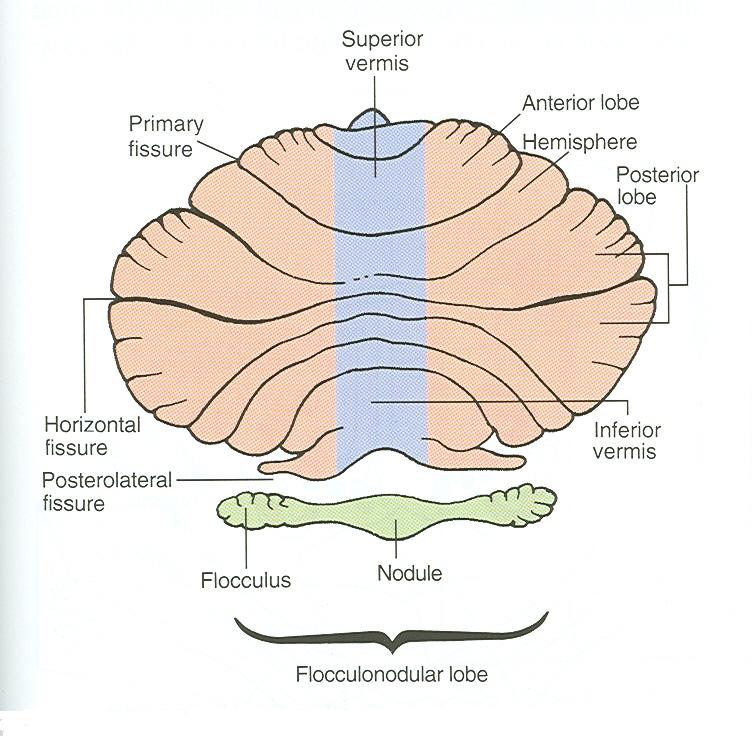 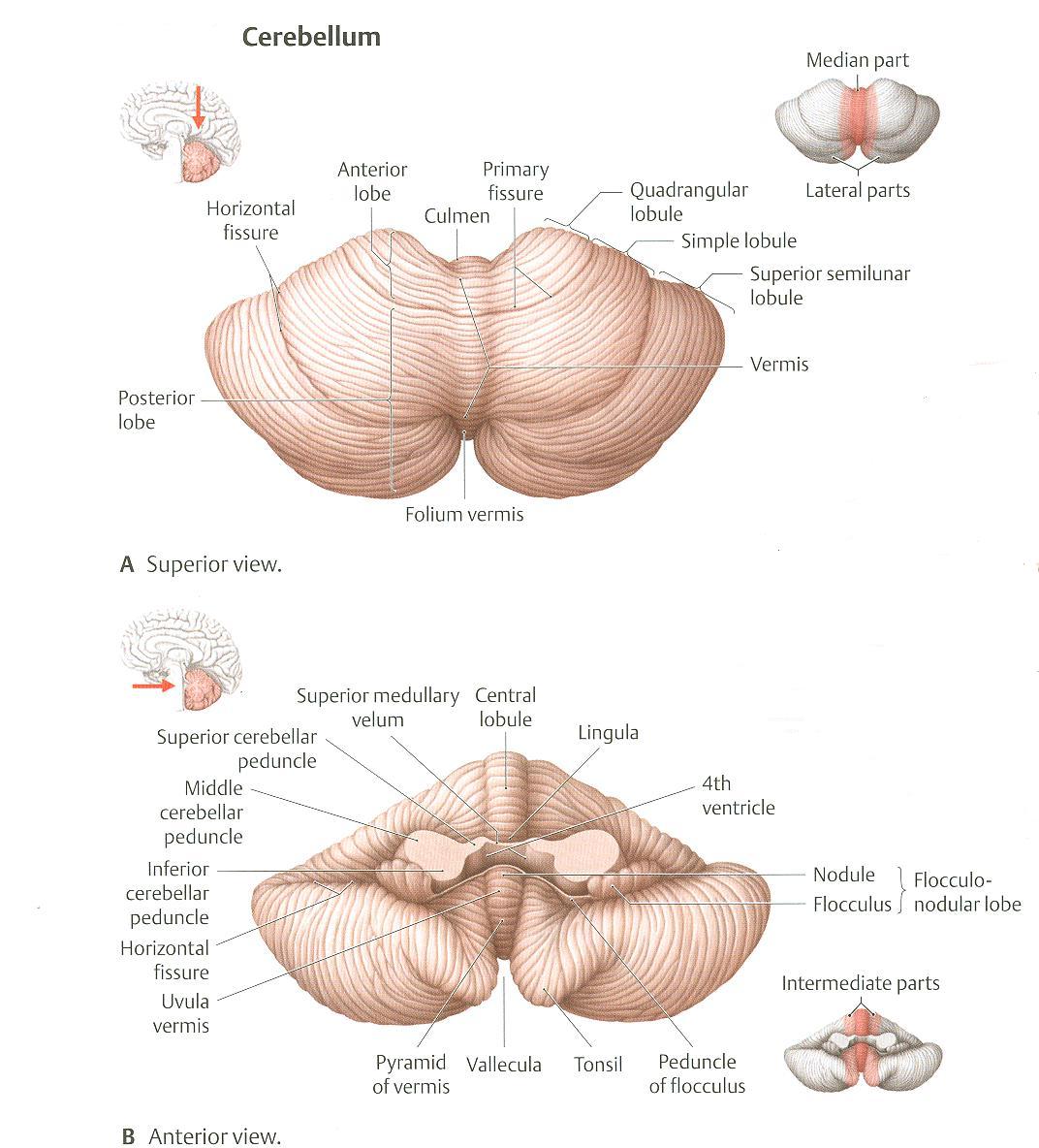 CerebellumFunctional Subdivisions
SCP = superior cerebellar peduncle
MCP = middle cerebellar peduncle
ICP = inferior cerebellar peduncle
Only on the girls’ slides
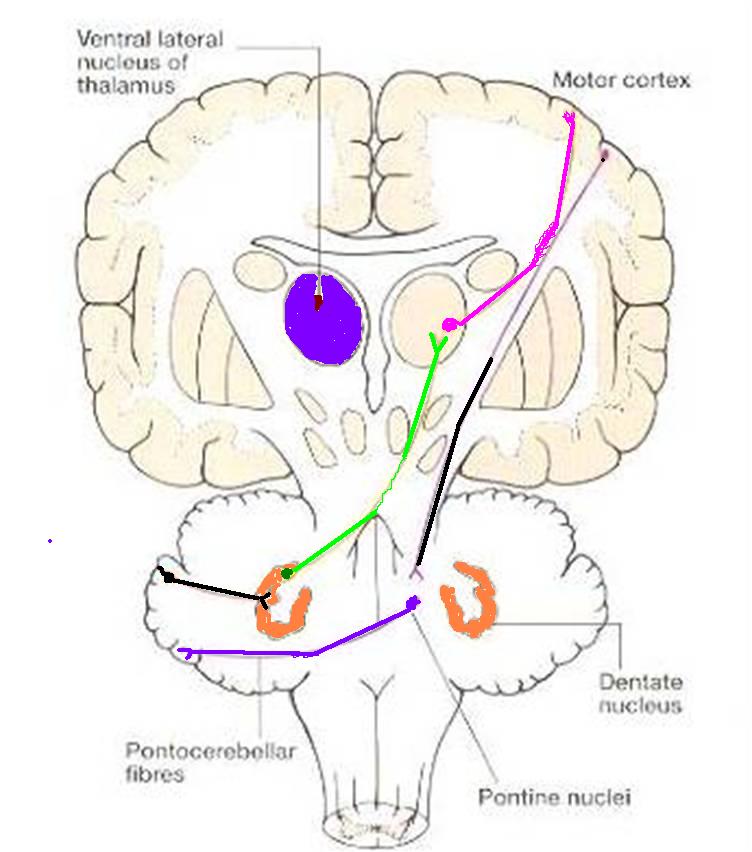 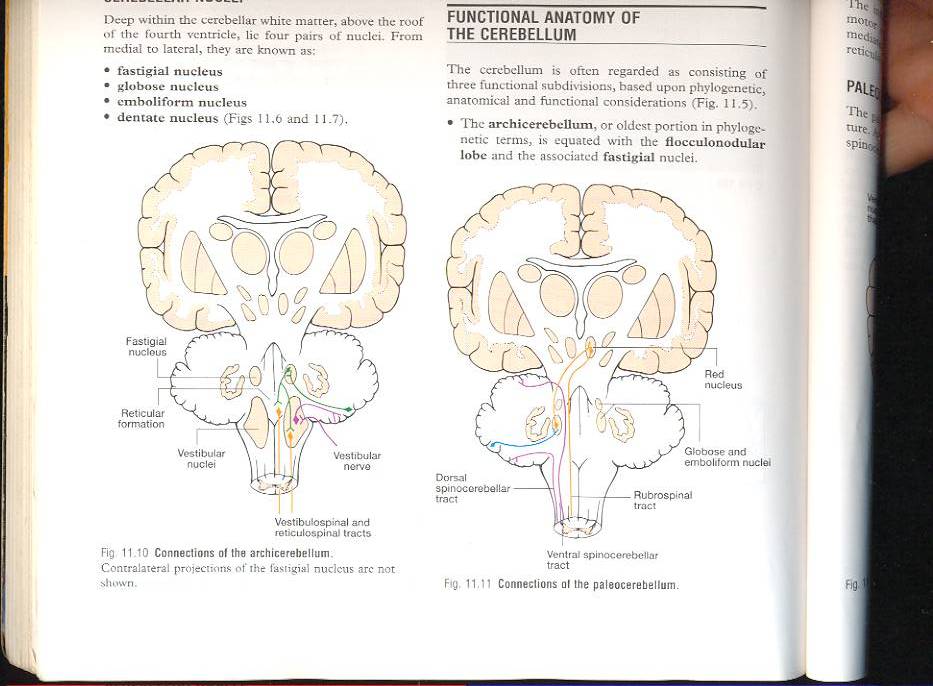 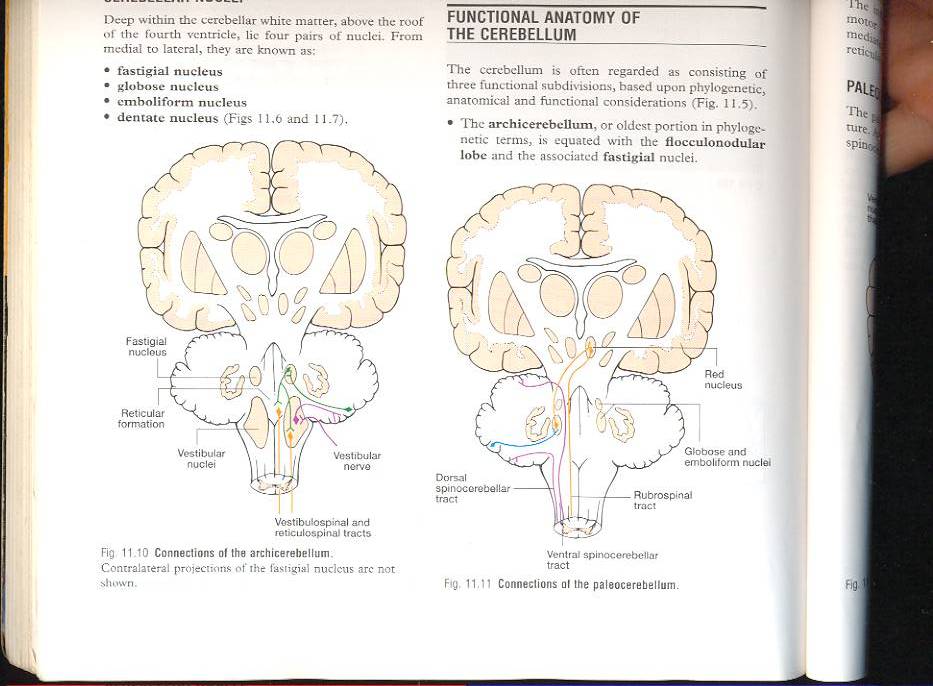 In the PowerPoint presentation this slide is animated.
Only on the boys’ slides
Archicerebellum
Paleocerebellum
Neocerebellum
Purkinge cells of rest of cerebellum
Purkinge cells of vermis & paravermis
Purkinge cells of flocculonodular lobe
Dentate nucleus
ICP
Globose & emboliform
nuclei
Red nucleus &
Ventral lateral nucleus 
of thalamus
Fastigeal nucleus
MCP
ICP
SCP
SCP
ICP
Red nucleus
Spinal cord
Pons
Motor cortex
Vestibular nuclei
POSTURE
& MUSCLE TONE
COORDINATION
OF VOLUNTARY MOVEMENTS
BALANCE
CerebellumCerebellar Lesions
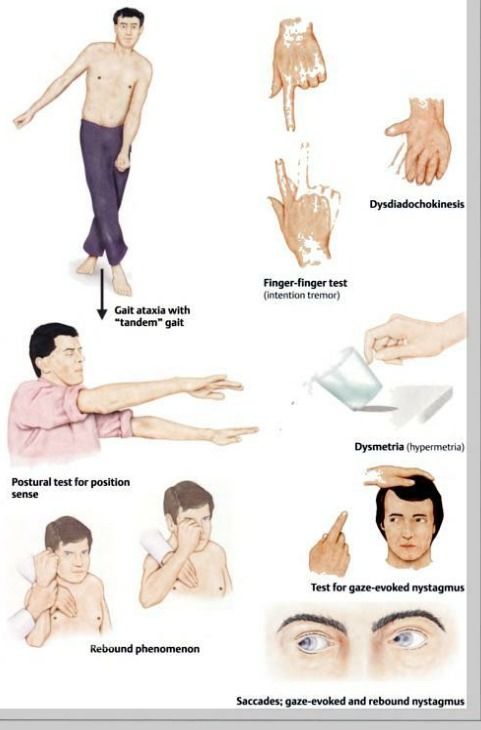 MIDLINE LESION: Loss of postural control.
UNILATERAL LESION:  “Cerebellar ataxia” causes ipsilateral:
Incoordination of arm: intention tremors (on performing voluntary movements)
Incoordination of leg: unsteady gait
Incoordination of eye movements: nystagmus
Slowness of speech: dysarthria (difficulty of speech)
Extra
Summary
Anatomically, the cerebellum is divided into: 
anterior, posterior & flocculonodular lobes.
Developmentally & functionally, it is divided into: 
archi- paleo- & neocerebellum.
Archicerebellum (flocculonodular lobe) is the oldest part of cerebellum, related to fastigial nucleus, connected to vestibular nuclei & concerning for control of body balance.
Paleocerebellum (vermis & paravermis) is related to globose & emboliform nuclei, connected to spinal cord & red nucleus & concerned with regulation of posture & muscle tone.
Neocerebellum (most of human cerebellum) is related to dentate nucleus, connected to pons, thalamus. Its final destination is to motor cortex. It is concerned with coordination of voluntary movements.
Cerebellar lesions lead to ipsilateral incoordination (ataxia).
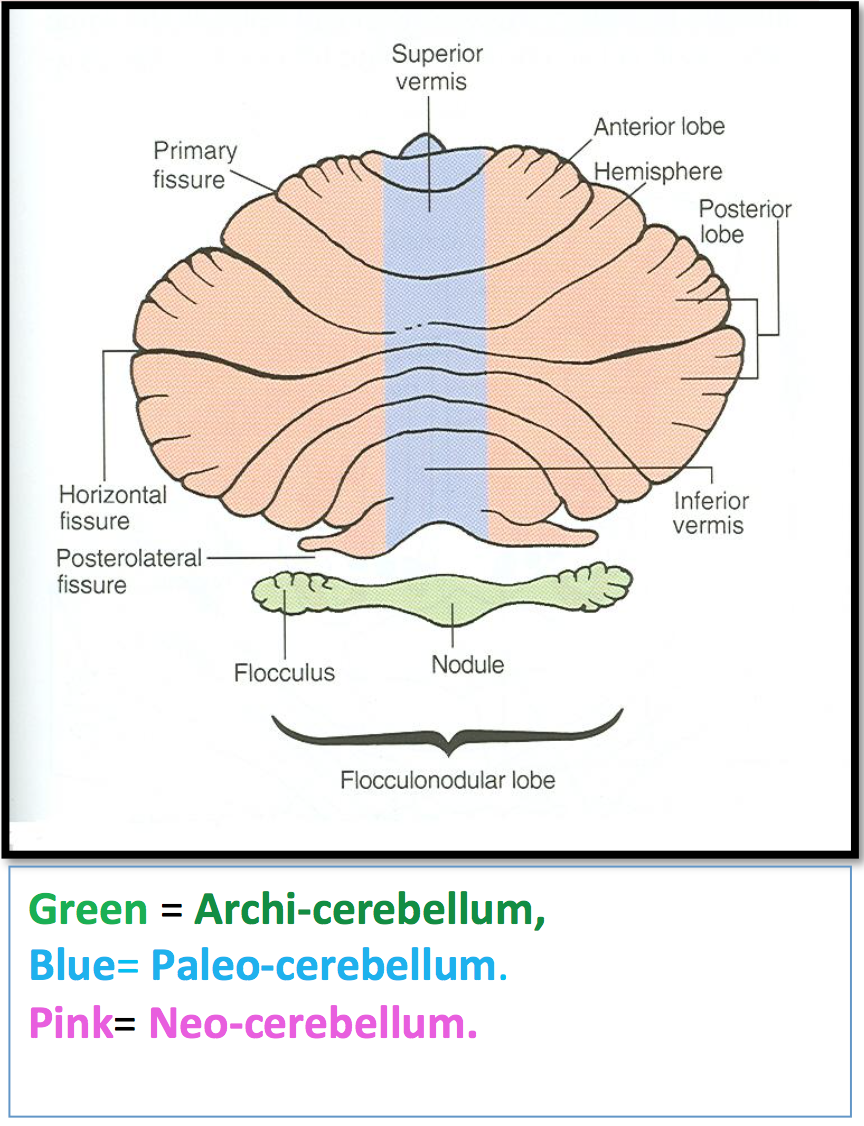 ______ Climbing and mossy fibers relay to: ______
Afferent, Inner granular layer
Efferent, Inner granular layer
Afferent, purkinje cells
Efferent, purkinje cells 
Answer: C

To which of the following do main efferents go to:
Red nucleus 
Ventral posterior nucleus of thalamus
Globose nucleus 
Emboliform nucleus 
Answer: A

The nuclei related to paleocerebellum are:
Globose & Dentate
Emboliform & Fastigial
Dentate & Fastigial
Globose & Emboliform 
Answer: D

The cerebellum originates from the dorsal aspect of the
brain stem and overlies the ______ ventricle.
Lateral ventricle
Midline ventricle
Third ventricle
Fourth ventricle
Answer: D








5.   Neocerebellum coordinate voluntary movements via:
Vestibulospinal & reticulospinaltracts
Descending corticospinal & corticobulbar tracts
Descending corticospinal & reticulospinaltracts
Vestibulospinal & corticobulbar tracts
Answer: B

6.   Archicerebellum controls: 
Body Balance
Posture
Memory and speech
All of the above
Answer: A

7.   Damage to the cerebellum does not cause disorders of:
Movement
Equilibrium
Motor learning
Posture
Answer: C
8.   List the effects of unilateral cerebellar lesion:
Answer: intention tremors, unsteady gait, nystagmus, dysarthria.
 
9.   Name the three layers of the Cerebellum's cortex:
Answer: Molecular, Purkinje, and Granular

10.   Damage to the cerebellum results in effects on which side of the body? 
Answer: ipsilateral
Questions
Leaders:
Nawaf AlKhudairy 
Jawaher Abanumy
Members: 
Allulu Alsulayhim 
Deena AlNowiser
Lama AlTamimi
Reema Alshayie
Feedback
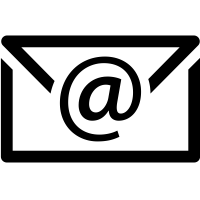 anatomyteam436@gmail.com
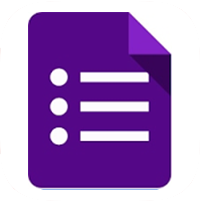 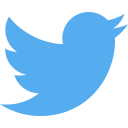 @anatomy436
References:
1- Girls’ & Boys’ Slides
2- Greys Anatomy for Students 
3- TeachMeAnatomy.com
Anatomy Team
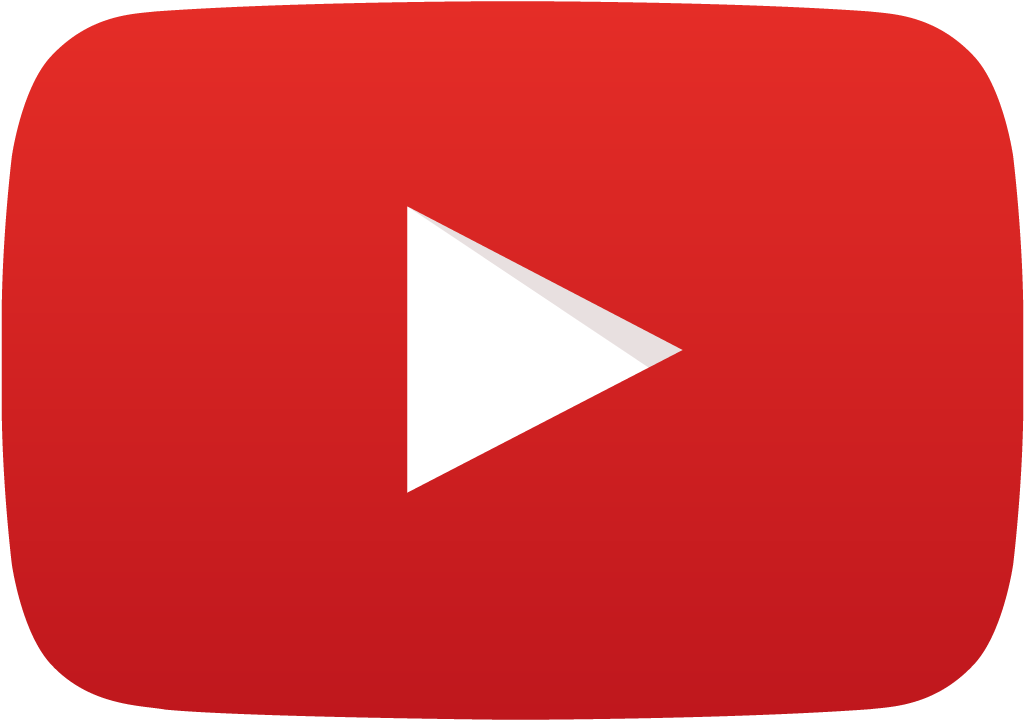